BeneFix® (nonacog alfa) is not currently approved for once-weekly prophylaxis treatment
[Speaker Notes: (May 12 2014 13:05PM – 20 minutes)]
Alfonso Iorio
Bayer, Biogen Idec, NovoNordisk, Pfizer - No conflicts
–
–
Bayer, Baxter, Biogen Idec, CSL, NovoNordisk, Octapharma, Pfizer – No conflicts
Bayer, Baxter, Biogen Idec, CSL, NovoNordisk, Octapharma, Pfizer – No conflicts
Bayer, NovoNordisk – No conflicts
Goals of the presentation
Review usage of prophylaxis in adult haemophilia B patients
Indications and uptake
Frequency of administration
Dosing
Question 1
How do you define prophylaxis started in adulthood?
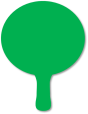 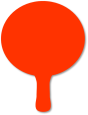 Secondary
Tertiary
Prophylaxis in adult patients
Tertiary prophylaxis

Definition
Regular continuous treatment started after the onset of joint disease

Source
Srivastava A, Brewer AK, Mauser-Bunschoten EP et al. Guidelines for the management of hemophilia.Haemophilia 2013;19:e1–47.
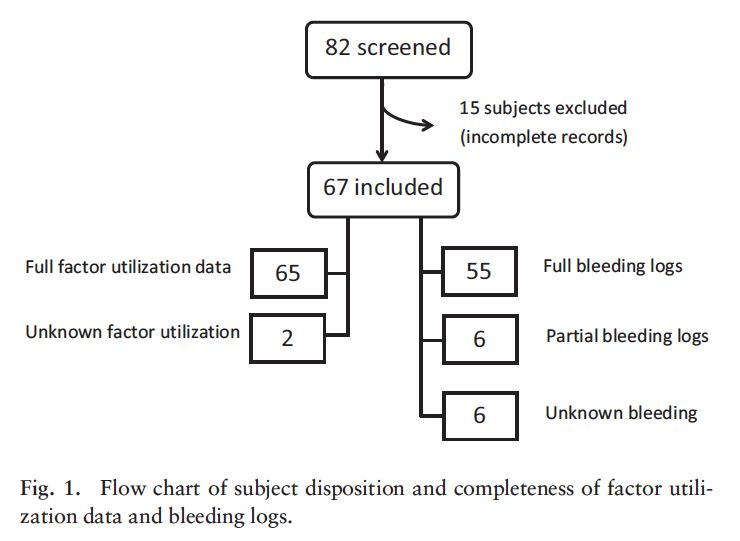 Jackson SC et al. Haemophilia 2014; 20(3), e199–204.
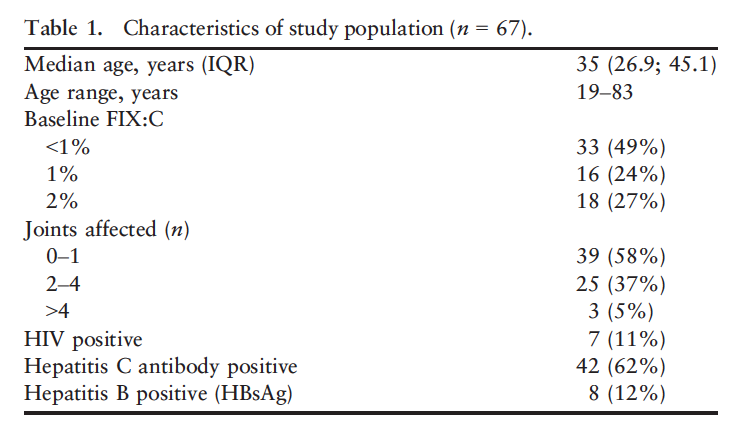 Question 2
How many adult patients do you expect to be on prophylaxis?
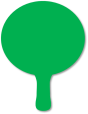 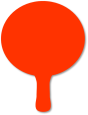 >50%
<50%
If green wins: Question 3
How many adult patients do you expect to be on prophylaxis?
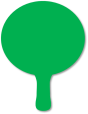 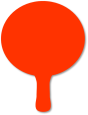 >75%
<75%
If red wins: Question 4
How many adult patients do you expect to be on prophylaxis?
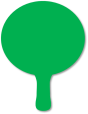 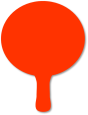 >25%
<25%
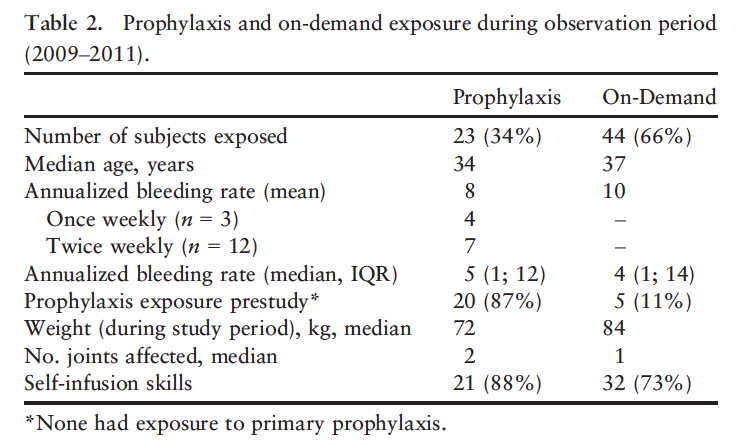 BeneFix® (nonacog alfa) is not currently approved for once-weekly prophylaxis treatment
Jackson SC et al. Haemophilia 2014; 20(3), e199–204.
Prophylaxis in adult patients in Canada
Previous large Canadian survey in 20061 
17/86 (20%) adults ≥18 with severe hemophilia B were on prophylaxis (≥45 w/year)

Current 2014 study: 34/67 (34%)
Factor concentrate utilisation (U/Kg/year): 
Pre-2009: prophylaxis: 2148; on-demand: 812
Observation period: prophylaxis: 2936; on-demand: 611
1. Biss TT. Haemophilia 2008; 14: 923–30.
Once-weekly dosing with rFIX
2/3 subjects treating weekly with 33–36 U/kg/week
ABR = 0

1/3 subjects treating weekly with 39 U/kg/week
ABR = 12
Jackson SC et al. Haemophilia 2014; 20(3), e199–204.
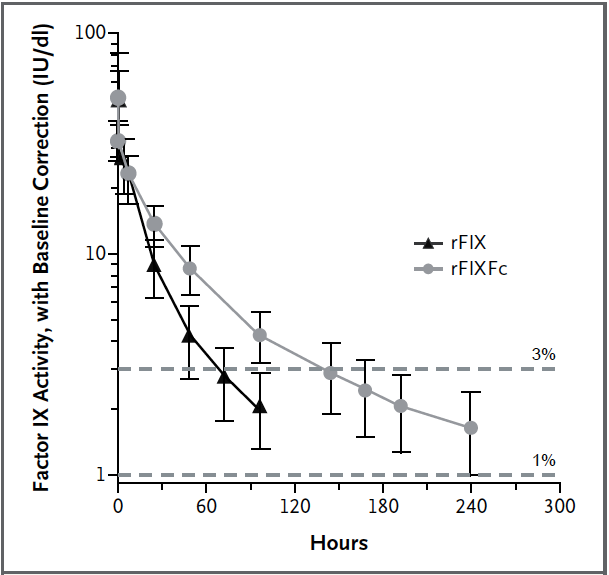 PK estimation of rFIX half-life
Powell JS et al. NEJM 2013; 369(24), 2313–23. 

Phase III study of recombinant factor IX Fc fusion protein in hemophilia B
PK estimates 96 vs 48 hrs sampling
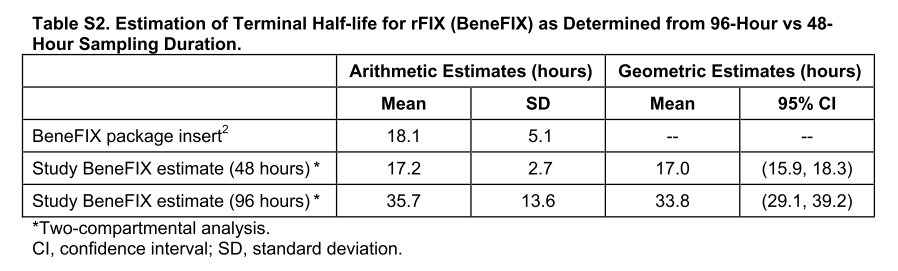 2-comp model analysis following injection of 50 IU/kg (*) IU/dl per IU/kg using one-stage clotting assay for FIX measurement
Powell JS et al. NEJM 2013; 369(24), 2313–23.
Question 5
Are you surprised to see a longer than expected half-life rFIX?
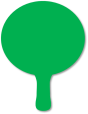 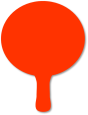 Not at all
Yes, a lot
Recombinant FIX vs pdFIX
VDss: Volume of distribution
†AlphaNine® is not approved in Australia
Lissitchkov T. Haemophilia 2013;19(5):674–8, Berntorp E. Haemophilia 2013;19(6), 805–7.
Question 6
How do you dose rFIX? Do you use a conversion factor (e.g. 1.2 or higher?)
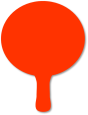 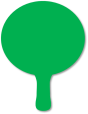 Yes, for sure
No / don’t understand
Interpatient variability in dosing HB patients
(*) 43% of 46 patients did not require dose increase
1. Roth D Blood 2001; 98: 3600-6; 2. Shapiro A, et al. Blood. 2005;105:518–525; 3. Lambert T, et al. Haemophilia. 2007;13:233–243; 4. Monahan PE et al. Haemophilia 2010;16:460-468
Recovery data from study 400
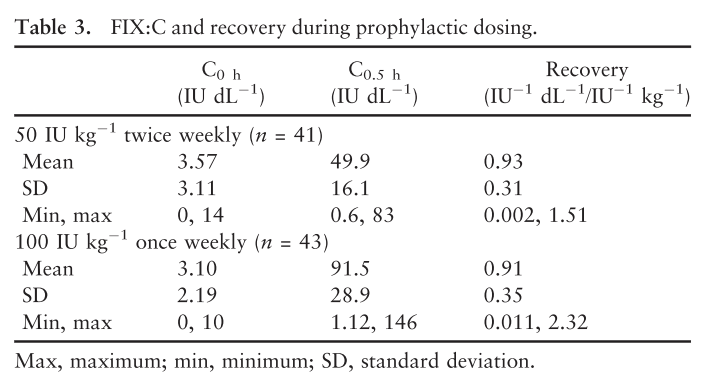 Valentino L. Haemophilia 2014;20(3), 398–406.
249
44
5: no severe HB pts
6: no answer
233
29/35 centres
Survey flow chart
293
35/47 centres
26
= 83.1% (tot)
207
67
= other F IX
Study population
139
138
= BeneFix® patients
= 66,7% (pop)
1 (ITI)
= 55,4% (tot)
Rocca A et al. Blood Transfus 2011; 9: 60–69.
Conversion factor estimate
XX Congresso Nazionale SISET – FIRENZE 24-28 settembre 2008
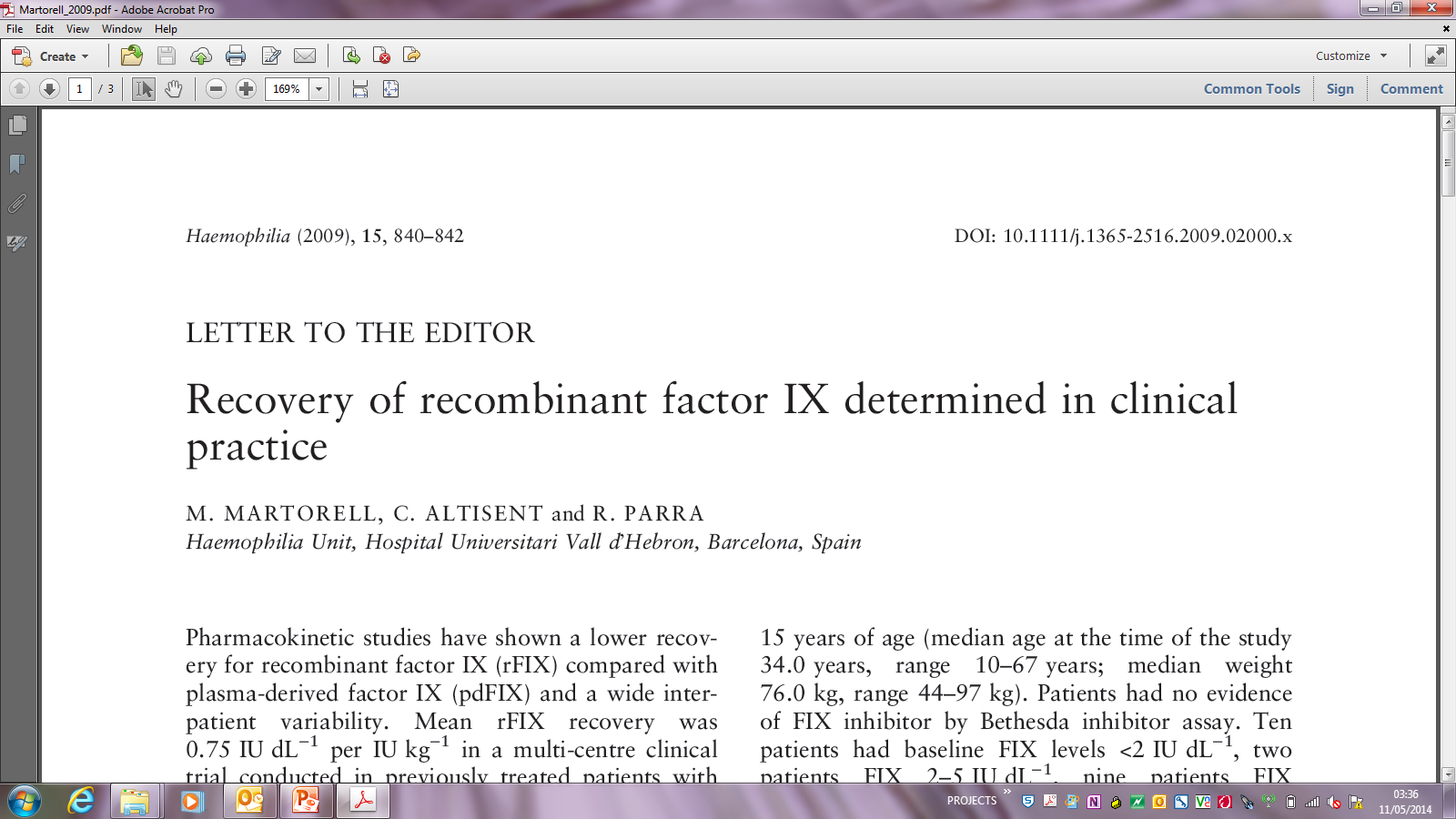 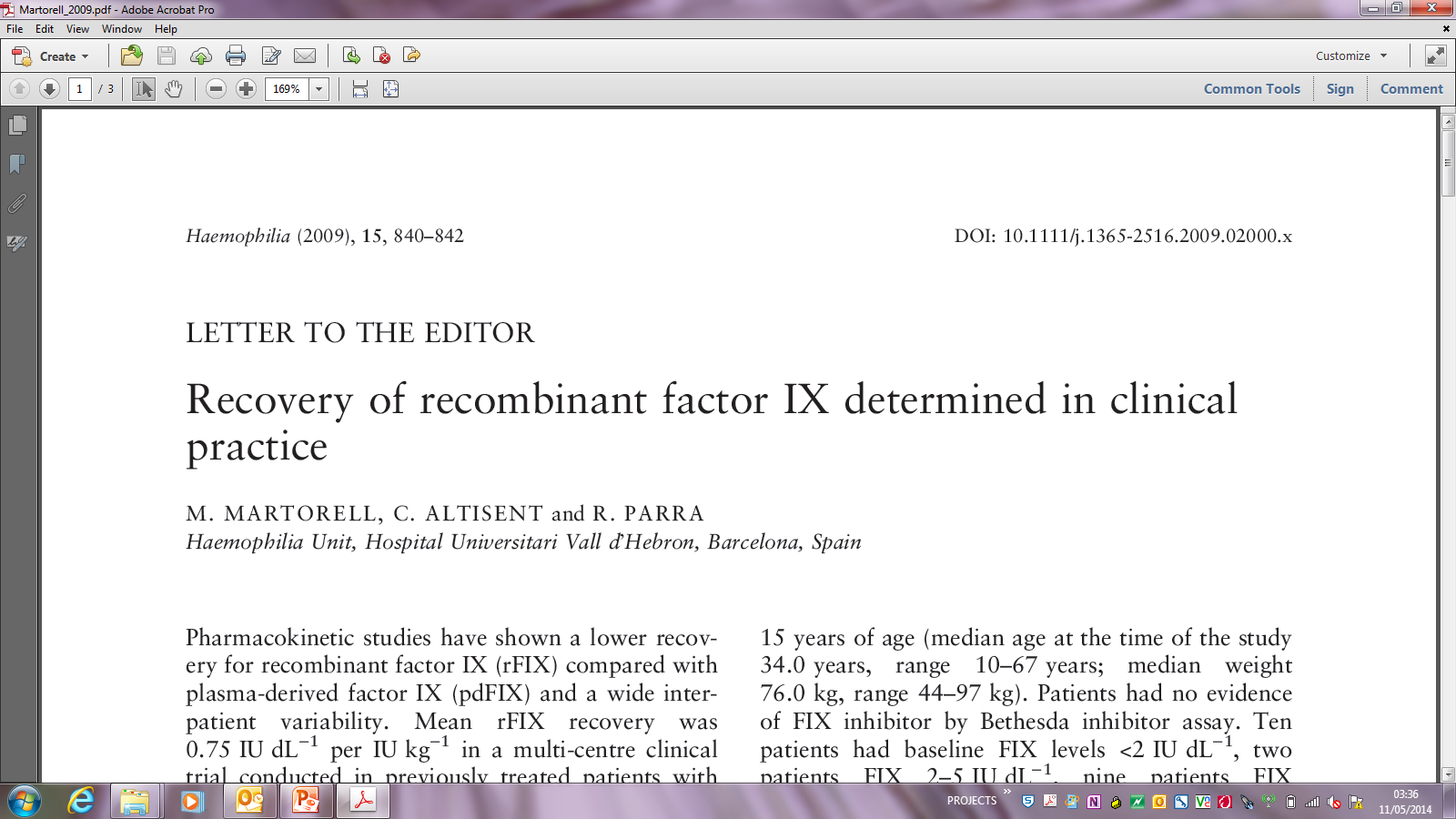 Mean recovery for 	rFIX: 	0.98 ± 0.19 IU/dL/IU/kg

(32 samples
from 23 patients)
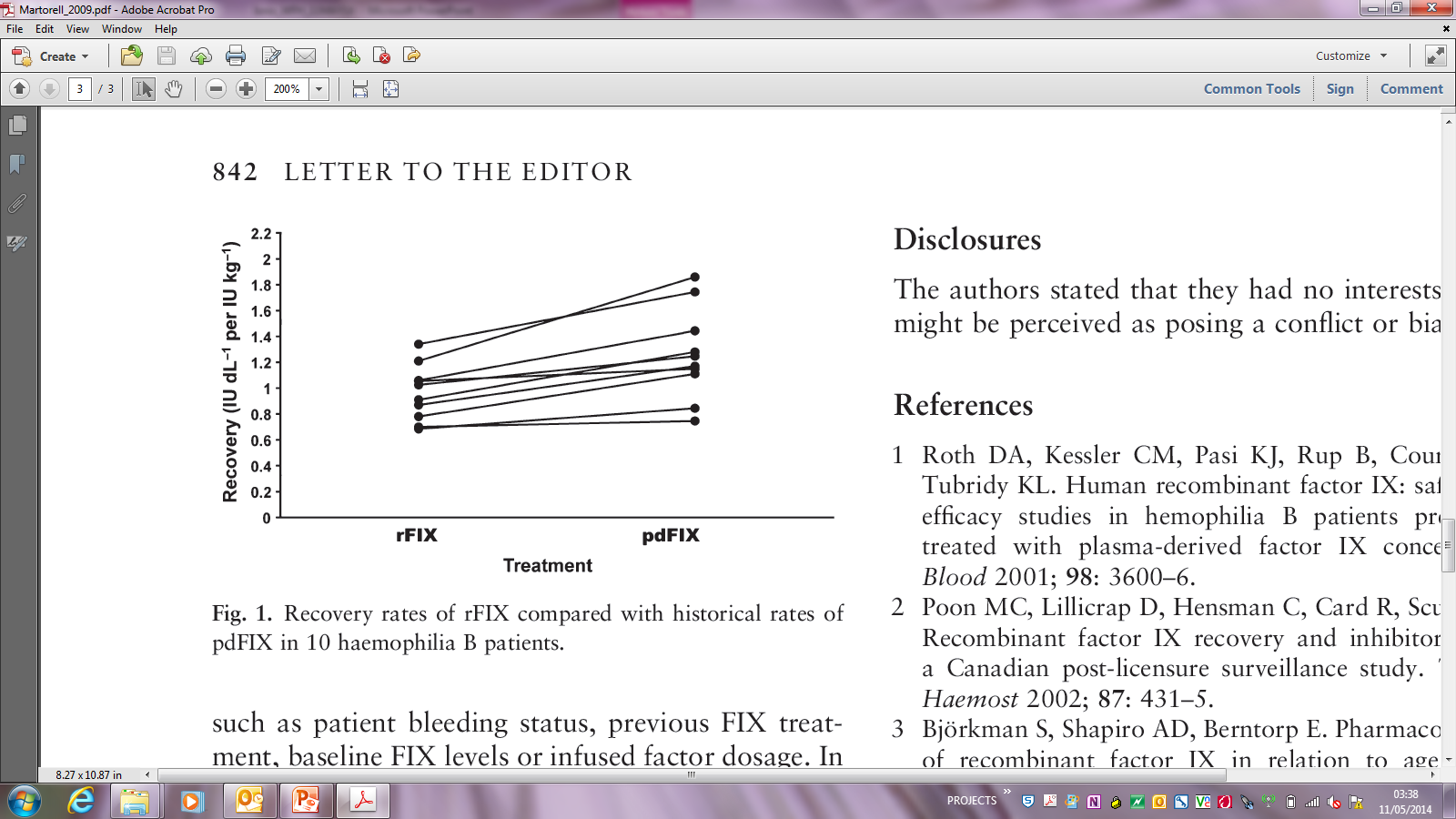 Summary
Increasing use of prophylaxis in hemophilia B

Once-weekly treatment with rFIX might be reasonable in selected cases and with optimal dosage

Half-life longer than it was thought

Recovery does not need correction
BeneFix® (nonacog alfa) is not currently approved for once-weekly prophylaxis treatment
Disclaimer: These conclusions reflect literature evidence as interpreted by the speaker and not necessarily the opinion of the sponsor